ТЕАТР – МОЯ ЖИЗНЬ
Про нашу школу справедливо замечают: здесь что ни ученик, то артист. И в этом есть доля правды!
        Благодаря основателю и бессменному руководителю Евгению Владимировичу Неунывалову, уроки театрального мастерства, занятия в театральной студии «Ступеньки» дают толчок к развитию речи, творческой фантазии, памяти детей, помогают преодолевать комплексы подросткового периода. 
      Занятия в студии, игра на сцене раскрепощают детей. Ребята распахивают свои души навстречу друг другу. Уроки сценического искусства, игра в школьных спектаклях духовно обогащают ребят.
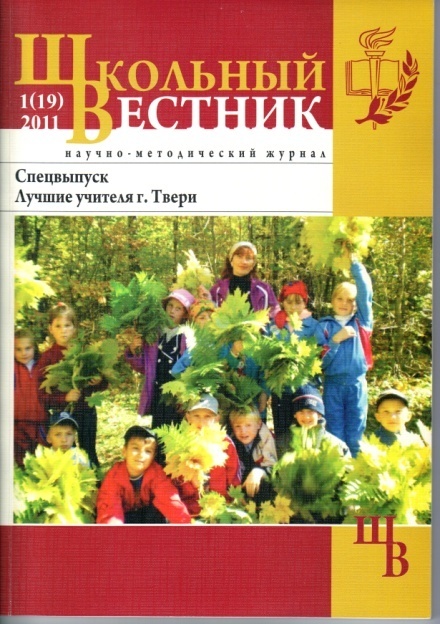 В «Школьном вестнике» в спецвыпуске «Лучшие учителя 
г. Твери»
опубликована статья  о Евгении Владимировиче Неунывалове
НЕУНЫВАЛОВ
             ЕВГЕНИЙ ВЛАДИМИРОВИЧ
       Учитель сценического искусства высшей квалификационной категории МОУ СОШ № 50.
           Евгений Владимирович  работает в МОУ СОШ № 50 с 1994  года учителем сценического искусства.
                  Его педагогическая деятельность является примером эффективной и действенной работы по воспитанию и обучению подрастающего поколения. Являясь автором программы  «Сценическое искусство», большое внимание педагог уделяет  развитию творческих способностей учащихся, реализации их потенциала, формированию моральных представлений и эстетического вкуса своих воспитанников.
                  Много времени Евгений Владимирович уделяет внеклассной работе со школьниками. Под его руководством театральная студия «Ступеньки» с 1998 года ежегодно принимает участие в городском фестивале театральных коллективов и занимает только призовые места. В 2007 году Евгений Владимирович поставил два спектакля, один из которых стал лауреатом Городского фестиваля детских театральных коллективов.  В 2010 году воспитанники стали победителями в конкурсе чтецов, посвященном творчеству Гайды Лагздынь.
                 Евгений Владимирович принимает активное участие в общественной жизни школы: избран в Совет школы, постоянно работает в общественных комиссиях, он режиссер и постановщик многих незабываемых школьных праздников.
Студийцы о Евгении Владимировиче
Каждый день театральной студии – это достижение мечты и рождение новой! Всё это благодаря замечательному учителю Евгению Владимировичу Неунывалову, который не только щедро делится с детьми знаниями театрального мастерства, но и воспитывает личности, а также через призму творчества рассказывает о добре, чести и смелости. 
           Евгений Владимирович, спасибо огромное за искусство, любовь к которому Вы так умело прививаете, за умение быть открытыми, эмоционально чуткими, искренними! Спасибо за профессионализм, неравнодушие и труд.
                                                
                                                Блохина Анна, учащаяся 11 класса
Занятия в театральной студии Евгения Владимировича стали знаковым для меня событием. Я бесконечно благодарна ему, ведь именно он смог пробудить в моей душе непреодолимую страсть к искусству, именно он раскрыл потенциал, благодаря которому я стала отчётливо чувствовать и слышать других людей. Именно он зажёг во мне желание стать актрисой, потому как исключительно благодаря Евгению Владимировичу я растворилась в наслаждении быть на сцене, жить жизнью других героинь. И каждый раз, когда я вновь приходила на репетицию, покидать её не хотелось, ведь завораживающая сила искусства подталкивала  работать над собой ещё сильнее, ещё усерднее.
                Евгений Владимирович – настоящий мастер своего дела. Он бесконечно добр и справедлив, только ему под силу задеть те ниточки, которые распахнут перед зрителем ту мощь слова, эмоции и взгляда, которая заставит сострадать или хохотать до слёз.
                Школьный театр – это одно из самых добрых и светлых воспоминаний моей жизни. И не хватает слов, чтобы описать этот поистине удивительный и бесценнейший опыт, описать моего Учителя – Евгения Владимировича Неунывалова, создавшего из меня человека духовно богатого, человека чувственного, открытого, искреннего и по-своему смотрящего на мир.
                                                                                                                        Самые тёплые благодарности.
                                                                                                                        Самое искреннее признание.
                                                                                                                        Всегда Ваша.
                                                                                                                        Будущий деятель искусства
                                                                                                                        Алина Скачкова.
Театр начинается с вешалки, а дорога на большую сцену – с талантливого руководителя. Мое знакомство с театральным искусством произошло в самом начале моего школьного пути. С первого класса меня начало интересовать искусство театра. Узнав про студию, появилось желание попробовать себя в новом, неизведанном. Первые шаги всегда даются нелегко; нужно много усилий, работы над собой, особенно в сфере театра, но все это осталось позади, ведь занятия происходили под чутким руководством талантливого руководителя – Неунывалова Евгения Владимировича. Он всегда открыт новому, открыт миру и конечно же, как и подобает любому увлеченному человеку – интересуется искусством.
                 Было много спектаклей, много ролей, разнообразная публика, но особенно мне запомнилась работа по пьесе Елены Исаевой – «Третьеклассник Алеша». Пьеса была интересна тем, что в ней было всего два действующих лица. И одна из этих ролей досталась мне во втором классе. После долгих и утомительных репетиций, благодаря умелому и чуткому наставничеству Евгения Владимировича, нам удалось не только поставить эту пьесу на сцене школы, но и сыграть ее в Тверском театре юного зрителя. 
                Прошло много лет. Я закончил школу. Мой наставник набрал новых учеников, дабы раскрыть миру новые таланты. Лично я, благодаря общению с Евгением Владимировичем, узнал ответы на многие вопросы: что есть добро, как следует относиться к людям. Они помогли мне в дальнейшей жизни.  Я научился разбираться в искусстве. 
                  С Евгением Владимировичем мы часто видимся за пределами школы и всё также обсуждаем новинки литературы, новые веяния искусства и музыки. 

                                                                                                                     Роман Зайцев
Все школьные воспоминания у меня, к сожалению, очень фрагментарные, воспоминания о наших театральных занятиях, соответственно, тоже.
                    Помню, как садились в ряд и хлопали или отстукивали ногами какой-то ритм (любой нейропсихолог сейчас расскажет, насколько это важно для детей). Помню сценические этюды – волнительно выходить на сцену, но так интересно смотреть и анализировать импровизацию других. Помню постановку из сказки «Золушка», где, конечно, я хотела быть Золушкой, но почему-то была сводной сестрой. А Марина Мнишек? Ваша творческая задумка, чтобы Лжедмитрий в лице Вадима Окунева хватал меня за волосы, помнится, мне не понравилась, а вот идею раздобыть рыжую шубу до пола я оценила, не смогла только реализовать. Помню пианино в актовом зале, где можно было тихонечко побренчать перед началом занятий. И помню, конечно, Вас и Ваш взгляд. Глаза у Вас очень добрые, Вы даже улыбаться можете только глазами, видилась в них какая-то хитринка. А когда Вы смотрите с неодобрением, лицо у Вас тоже какое-то доброе, но взгляд становится другим,  с каким-то прищуром что ли. (как мы это всё ловили!)
                      Очень жалею, что в 10-м классе  я решила, что мне нужно больше времени уделять подготовке к институту и перестала ходить на ваши занятия…
                      Выход на сцену всегда был для меня очень волнителен, но особенно это запомнилось в постановке «Павших памяти священной». Выступление не в школе, большое количество участников, очень сложный речевой сюжет… – я помню, как у меня дрожат колени перед выходом, как я судорожно в сотый раз пытаюсь прокрутить в голове порядок что за кем я говорю (читаю), потом только яркий свет из зала в глаза и всё. Занавес. Мне потом казалось, что я все-таки перепутала последовательность своих стихов, но Вы мне, правда, об этом не  сказали. 
                     Еще раз повторюсь, сам выход на сцену всегда был для меня стрессом. Но каждый раз это лишь усиливало мою уверенность в себе и было своего рода тренировкой перед тем, что ждало меня в будущем. Я помню, как спокойно зашла в институтскую аудиторию и защитила свой диплом – ведь это было выступление всего лишь перед восьмью людьми. А как-то директор компании, в которой я работала, позвонил мне вечером, накануне семинара для наших заказчиков и уведомил меня, что первую часть семинара буду проводить я. Это было выступление перед полсотней специалистов нашей области, преимущественно мужчин, значительно старше меня. И я абсолютно уверена, что мой директор не был бы так удивлен и доволен моим выступлением, если бы десяток лет назад не было бы «Павших памяти священной» и дрожащих коленок.
                      Сейчас мой ребенок ходит в детский сад, одним из достоинств которого я считаю наличие студии театра кукол. Что может быть лучше для развития речи, вкуса к прекрасному, творческих способностей, умения работать в коллективе?.. Очень надеюсь, что в школе у него тоже будет театральная студия, как у меня, и с таким же прекрасным педагогом.
                                      Спасибо Вам, Евгений Владимирович. Здоровья Вам, долгих лет Вашей студии и много-много детей вокруг Вас.
                                                                                                                                                                                       
                                                                                                                                                                                                             Ольга Животова
Одни из самых теплых воспоминаний школьной поры — уроки театра. Помню огромный актовый зал, кресла в ряд и мы, человек десять не больше, ставим постановку. Процессом руководит Евгений Владимирович. Говорят, сейчас в нашей пятидесятой школе в начальных классах помимо русского, математики и прочей учебной классики ввели в программу «театр» — это так здорово. Даже жалею, что училась тогда, а не сейчас. 
              Играя в «скорости» на сцене, бегая туда-сюда, врезаясь, выбывая...сидя на креслах и ритмично хлопая в ладоши и по коленям, мы получили гораздо больше, чем развитие внимательности, памяти... мы получили гигантский заряд хорошего настроения и НЕУНЫВАЛО(в)сти. Даже бы сказала — запас. Запас на долгие годы, который у меня до сих пор не иссяк, хоть я и регулярно им пользуюсь.
               Евгений Владимирович, огромное спасибо, что ВЫ были в жизни нашего класса и как здорово, что вы есть у ребят сейчас! 
                                           Лукина (Шибакова) Екатерина из «Б» класса
Хотелось бы сказать спасибо Евгению Владимировичу за чудесно проведенное детство. Наши занятия были не только веселыми и развивающими, но и полезными лично для меня. Я довольно существенно заикалась, но сцена и дыхательные упражнения, которые мы делали на занятиях, помогли справиться почти со всеми проявлениями этого недуга. 
                           Благодарна очень, помню, всегда рада видеть!	
                                                                                              Дарья Смирнова
Уважаемый Евгений Владимирович, хочу выразить Вам свое глубочайшее уважение и поблагодарить за ваш вклад в формирование меня как личности посредством ваших уроков театрального мастерства. Ваши занятия воспитывают в подрастающем поколении чувство прекрасного и помогают сформировать правильные жизненные ориентиры, что очень важно в наше время. Желаю успехов в вашем очень нужном труде и побольше талантливых  воспитанников.						Вадим Окунев